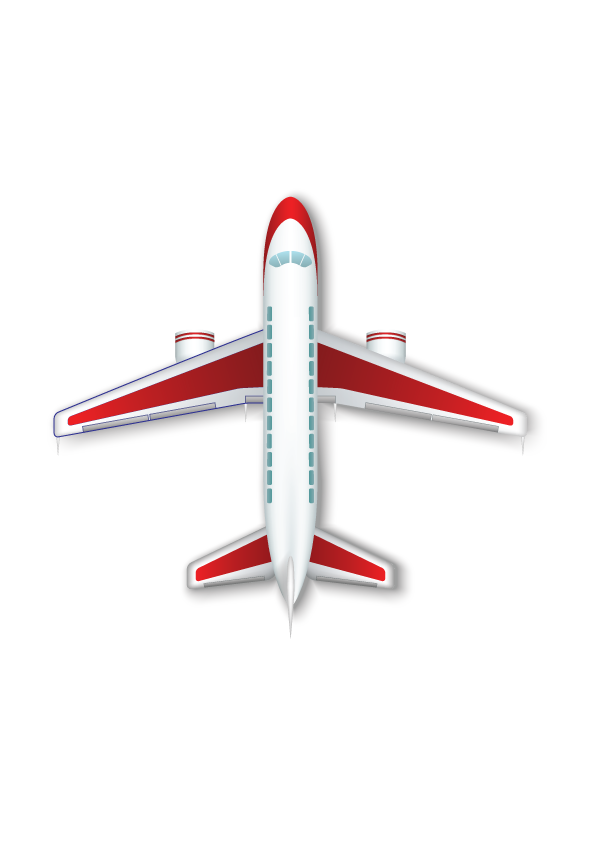 التسمم
التسمم
قرأت في أحد الصحف خبرا عن حادثة تسمم في أحد المطاعم ، ما السبب المؤدي لهذه الحادثة ؟ و في أي الفصول يكثر ؟
الوحدة
3
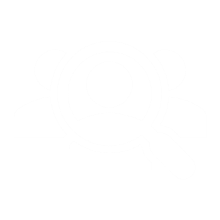 سبب التسمم الطعام الفاسد و يكثر في فصل الصيف لارتفاع درجة الحرارة .
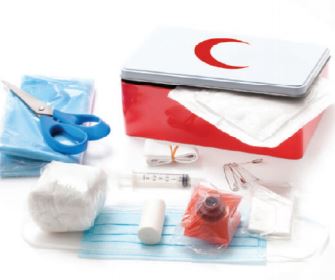 الأمن و السلامة
التسمم
1
1- يحتفظ بعينة من الطعام و تؤخذ للمستشفى ليتم تحليلها و التأكد من نوع الميكروب المسبب للتسمم.
2- يراعى عدم إعطاء المريض أي أدوية أو علاج يوقف الإسهال أو القيء 
3- ينقل للمستشفى لإسعافه من قبل الطبيب و تعويضه عن السوائل التي فقدها
التسمم الغذائي :
أكثر أنواع التسمم انتشارا ، و يحدث نتيجة تناول غذاء ملوث بالبكتيريا أو سمومها
إسعافه
نوع التسمم
ممممالففضيال
2
1- غلق مصدر تسرب الغاز.
2- فتح النوافذ و الأبواب و وضع المصاب في مكان متجدد الهواء
 3- تدفئة المصاب و لفه بغطاء
4- إذا لم يفقد المصاب وعيه يهدأ من روعه و يطمئن
5- ينقل المصاب إلى المستشفى لإجراء العلاج اللازم
التسمم بالغازات :
يحدث هذا التسمم باستنشاق بعض الغازات الضارة للجسم مثل : غاز أول أكسيد الكربون و غاز الكلور و ثاني أكسيد الكربون
إسعافه
نوع التسمم
ممممالففضيال
3
يجب منع المصاب من القيء لأن له تأثيرا سلبيا
- يعطى المصاب زيت الزيتون حتى يؤخر من عملية امتصاص هذه السموم من الأمعاء إلى الدم
التسمم بمشتقات البترول :
مثل : البنزين ، الجازولين، الكيروسين
إسعافه
نوع التسمم
ممممالففضيال
تجدنا  في جوجل
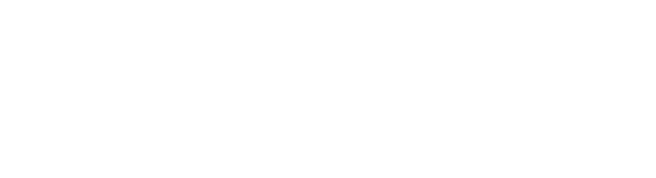 4
إسعاف المتسمم بالأحماض يعطي المصاب محلولا قلويا ضعيفا كاللبن أو زلال البيض أو زيت الزيتون لمعادلة درجة الزيادة. الحمضية بالمعدة للتقليل من حدتها لحين وصول الإسعاف
أـ التسمم بالأحماض و القلويات :
شرب الأحماض و القلويات يسبب حروقا في الشفتين و الحلق و تورما في الفم و عطشا شديدا و ألما في المعدة
إسعافه
نوع التسمم
ممممالففضيال
4
إسعاف المتسمم بالقلويات يعطى المصاب محلولا حمضيا ضعيفا كالخل المخفف أو عصير الليمون ثم حليب مع زلال بيض لمعادلة درجة الزيادة القلوية بالمعدة للتقليل من حدتها لحين وصول الإسعاف
أـ التسمم بالأحماض و القلويات :
شرب الأحماض و القلويات يسبب حروقا في الشفتين و الحلق و تورما في الفم و عطشا شديدا و ألما في المعدة
إسعافه
نوع التسمم
ممممالففضيال
4
- تخلع الملابس الملوثة عن المصاب بعد ارتداء المسعف للقفازات الطبية .
- تغسل المنطقة المصابة بالماء الغزير مدة عشر دقائق
- يغطى الجلد المصاب بالضماد المعقم أو الملابس النظيفة .
ب ـ لمس مواد حاقة ، مثل : الكلوروكس أو الفلاش
إسعافه
نوع التسمم
ممممالففضيال
1- تهدئة المصاب و عدم تحريك الجزء الملدوغ حتى لا ينتشر السم في سائر الجسم
2- ربط الجزء المصاب أعلى مكان اللدغة و أسفلها ثم محولة مص السم و بصقه لمن يستطيع القيام بذلك مع ملاحظة عدم جرح أو فصد مكان اللدغة 
3- إذا كانت اللدغة في مكان يصعب ربطه كالصدر أو العنق بوضع ثلج داخل قطعة قماش ثم يلف حول المكان الملدوغ حتى تساعد على التقليل من فرص انتقال الدم سريعا
عبر الأوردة الدموية لحين وصول الإسعاف 
4- المبادرة السريعة بنقل المصاب إلى المستشفى لإجراء العلاج اللازم
5- تجنب إعطاء المصاب أي دواء قبل عرضه على الطبيب حتى لا تزيد الحالة سوءا
5
التسمم باللدغ :
يحدث نتيجة لدغ نوع من الحشرات أو الحيوانات الزاحفة في المناطق النائية و الصحراوية ، و هناك قواعد رئيسة لإسعاف إصابات التسمم الناتجة من هذا النوع
إسعافه
نوع التسمم
ممممالففضيال
التسمم باللدغ :
الوحدة
3
لا يمص السم بعد مضي نصف ساعة أو أكثر على اللدغة بل ينقل المصاب للمستشفى لعدم جدوى ذلك ولأنه يمكن أن يكون ضرر مص السم أكبر من نفعه
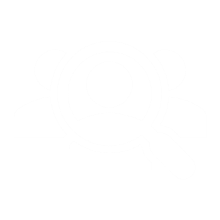 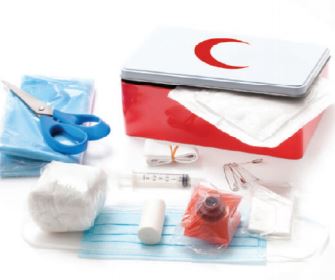 الأمن و السلامة
التسمم
المحافظة على النظافة العامة و غسل الأيدي قبل الأكل و بعده و بعد الخروج من المرحاض
التأكد من ذوبان الثلوج عند طهي اللحوم االمجمدة و طبخها بشكل كامل
1
2
الابتعاد التام عن تناول الأطعمة المحفوظة في علب صدئة أو منتفخة
3
10
عند تسخين الطعام يترك ليغلي بضع دقائق
الحرص على نظافة الأيدي والأدوات و يفضل لبس الففازات عند ّإعداد الطعام
4
التأكد من صلاحية المواد الغذائية المعلبة
إرشادات الوقاية من التسمم
5
9
حفظ المواد الكيميائية في علب خاصة بها بعيدا عن متناول الأطفال
6
حفظ الأدوية و المبيدات الحشرية و المنظفات بعيدا عن متناول الأطفال
8
مكافحة الحشرات و الثعابين داخل البيئة السكنية
التأكد من طريقة استعمال الدواء و جرعته ، كذلك التخلص منه بعد انتهاء صلاحيته
7
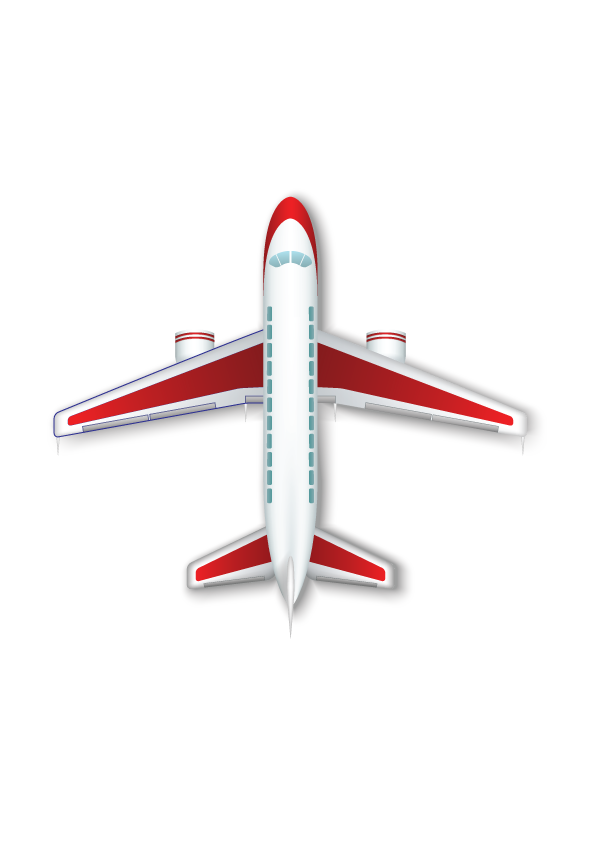 انتهى الدرس